Committee on Korean Materials2012 Annual Meeting
Wednesday, March 14, 2012, 4:40 – 6:10 PM
Dominion Ballroom South, Sheraton Centre Toronto Hotel
Committee on Korean Materials2012 Annual MeetingMarch 14, 2012, 4:40-6:10 pm
CKM Members2011-2014
Yunah Sung, Chair (Michigan)
Mikyung Kang (Harvard)
Hana Kim (Toronto)
Miree Ku (Duke)
Hyoungbae Lee (Princeton)
Jee Young Park (Chicago)
Hyokyoung Yi (Washington)
Erica S. Chang (Cataloging Advisor, Hawaii)
Joy Kim (Ex-Officio, USC)
Subcommittee on Korean Studies E-Resources(Feb. 2012 - Mar. 2014)
Members
	Miree Ku (Duke, Chair) 
	Mikyung Kang (Harvard) 
	Sun-Yoon Lee (USC) 
	Hee-Sook Shin (Columbia)
Charges
Working with vendors and members to arrange trials, review and evaluate products for possible new purchases. 
Discussing terms and conditions related to the group purchase of electronic resources. 
Negotiating group purchase prices on behalf of the members. 
Discussing renewals of electronic resources. 
Sending out announcements to the Eastlib and other relevant venues. 
Reporting an update at the CKM annual meeting during the CEAL Conference. 
Further information
	http://guides.library.duke.edu/korean_eresources
CKM Homepagehttp://www.eastasianlib.org/ckm
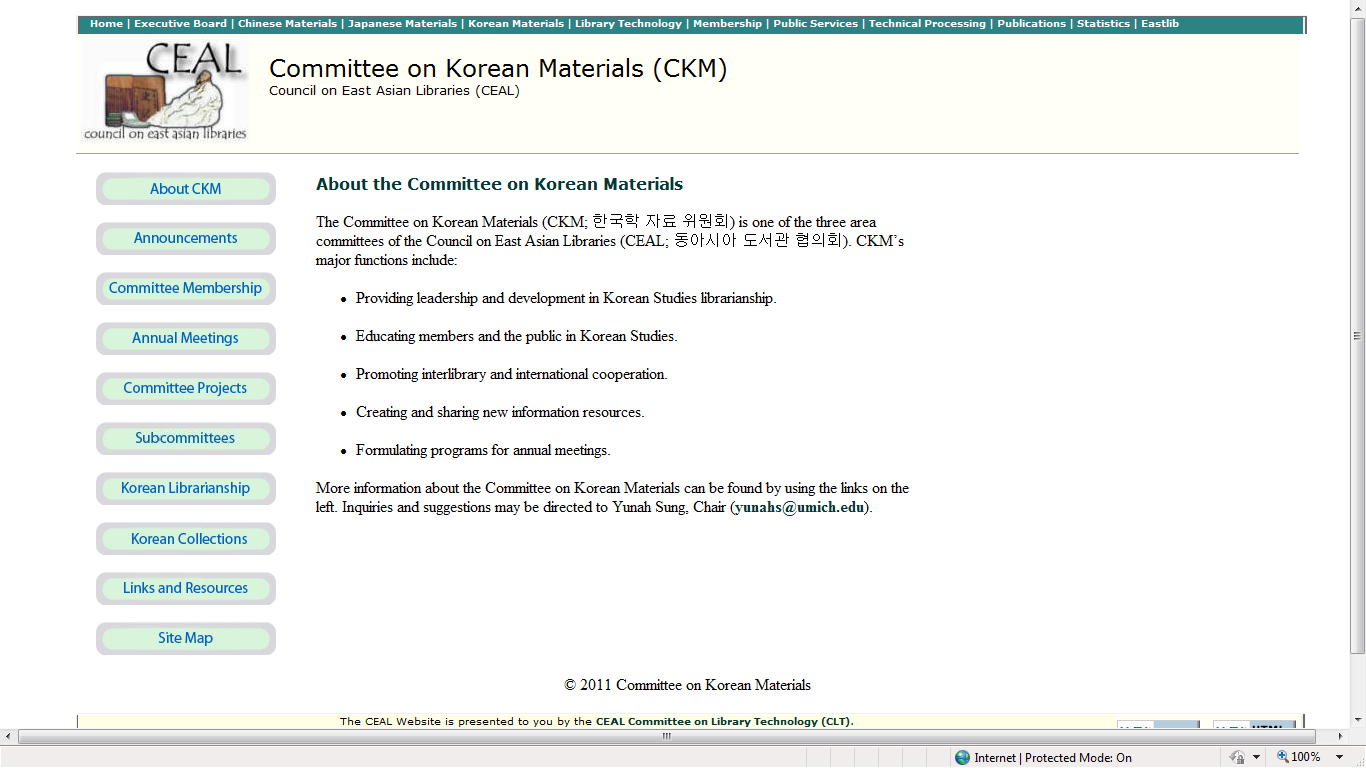 Announcements
CEAL / CKM in Korean
	Council on East Asian Libraries (CEAL) 
	동아시아 도서관 협의회

	Committee on Korean Materials (CKM)
	한국학 자료 위원회

The 1st Korean Rare Book  Workshop
	March 16 (Fri.) 2012,  8:45 am – 5:45 pm
	University of Toronto Robarts Library 

New comers and guests